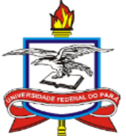 UFPA
PPGEC
Universidade Federal do Pará
Instituto de Tecnologia
Programa de Pós-Graduação em Engenharia Civil
PPGEC
DISSERTAÇÃO DE MESTRADO
TÍTULO  DA DISSERTAÇÃO OU TESE

Nome do discente
Orientador: Prof. Dr.
.Belém – Pará – Brasil
ANO
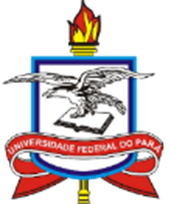 Universidade Federal 
do Pará
__________________________
Nome do discente em fonte Arial nº 11


TÍTULO DA DISSERTAÇÃO OU TESE FONTE ARIAL Nº 10 NEGRITO (PODE SER AJUSTADO DEVIDO TAMANHO DO TÍTULO)


DISSERTAÇÃO DE MESTRADO


Instituto de Tecnologia
Programa de Pós-Graduação em Engenharia Civil


Tese orientada: Prof. Dr. Nome do Orientador


Belém – Pará – Brasil
ANO